SuperOffice & Trade Shows
How to do
Gunnar Peren CRM Manager
Why use SuperOffice for trade shows
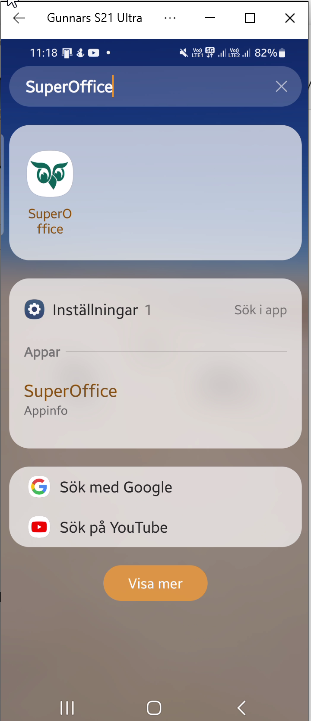 Scan business cards
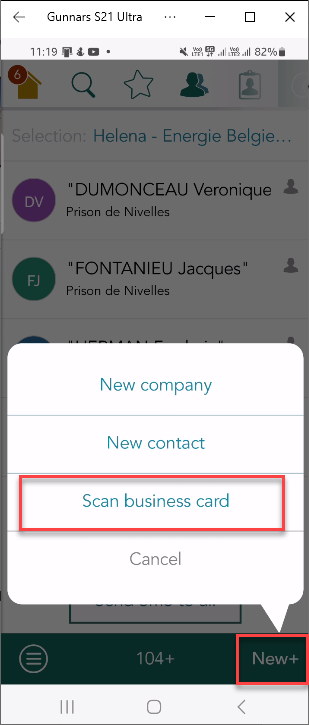 Scan business cards
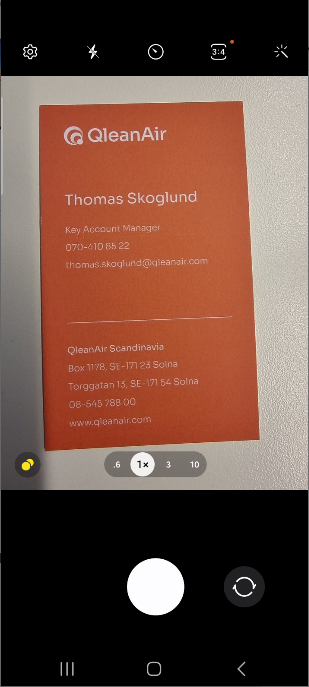 Scan business cards
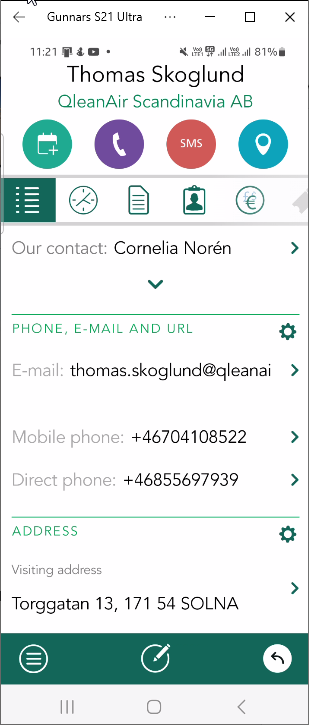 Scan business cards
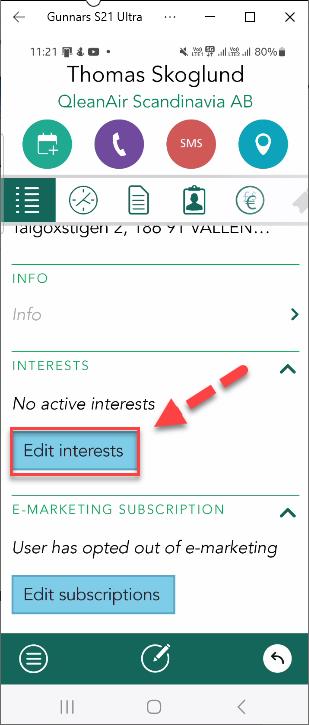 Update contact interest “ Trade Show”
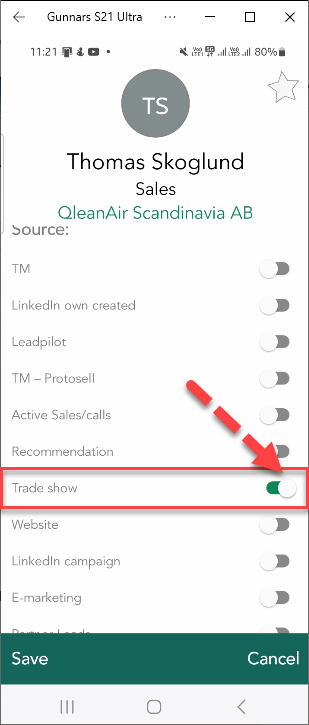 Update contact interest “ Trade Show”
How to link a trade leads to Selection or Project
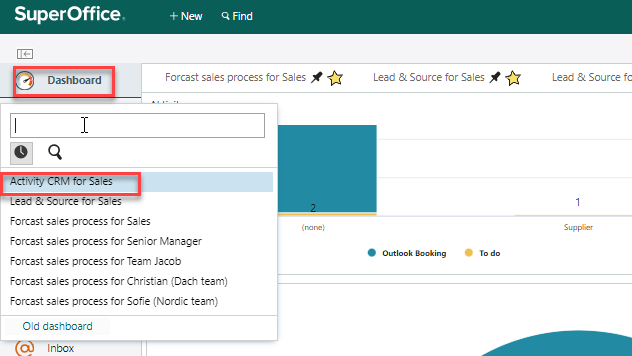 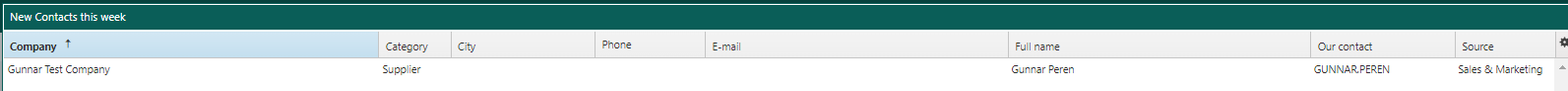